Technology Tools for Productivity and Accessibility – LevUL UP
Thomas O Shaughnessy
Educational Assistive Technology Centre (EATC)
https://bit.ly/LevULUP (case sensitive)
Learning Outcomes
Attendees will be able to identify new reading and writing features available across a range of applications 
Attendees will be able to identify tools and features that can enhance learner productivity 
Attendees will be able to demonstrate knowledge of software to support project planning, studying and organisation 
Attendees will be able to demonstrate knowledge about the significance of accessibility and how to make documents more accessible
06.11.19
Technology Tools for Productivity and Accessibility
Non-Traditional Tools
Inclusive options – Text to Speech / Mapping / Accessibility Features
Available to all – a more Universal Design for Learning (UDL) Approach
Overview of Tools for:
Enhance Reading, Writing, Planning & Group Projects
Inbuilt Technology and Apps
Promote and Foster Inclusive Practices
06.11.19
Reading Technologies
Microsoft Office 365 & Office 365 Online
Productivity in Office 365
=rand() – sample text (Latin online)
Quick Access
Changes – Editor (F7)
Focus Feature
Immersive Reader
Text To Speech (TTS)
Sharing
Line Highlight
Translation 
Irish
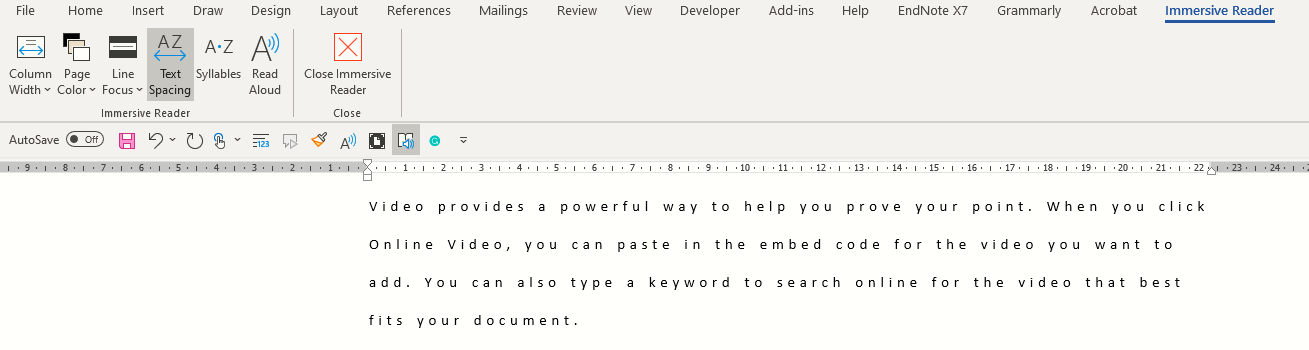 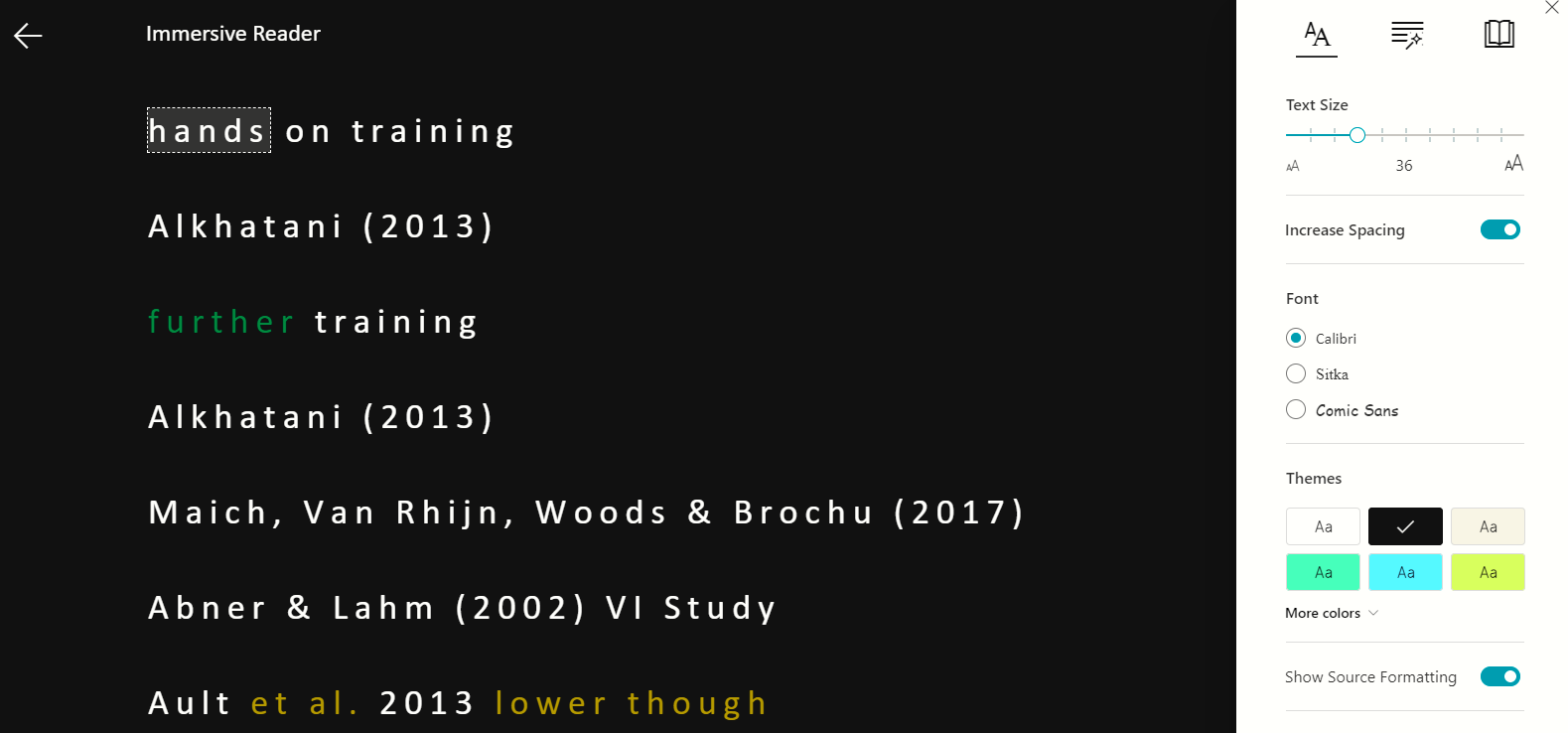 Immersive Reader with Microsoft Edge Browser
Immersive Reader with Edge
Check for book Symbol Edge Toolbar
Not on every page
Text – Size. Spacing etc.
Text To Speech (TTS) 
Syllables/ Parts of Speech
Reading PDFs
Open with Edge Browser
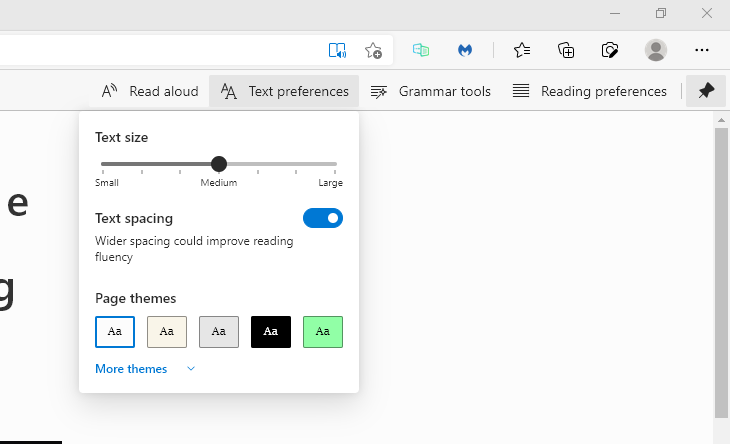 Activity:
Open and Read any PDF using Edge Browser (3 mins)
Note: Won’t read? Do you need to apply OCR?
Optical character recognition or optical character reader is the electronic or mechanical conversion of images of typed, handwritten or printed text into machine-encoded text, whether from a scanned document, a photo of a document, a scene-photo or from subtitle text superimposed on an image.
06.11.19
Safari Reader & Whisper Sync (Mobile/Tablets)
Using Safari Reader
Open the RTE website in Safari
Select a news article.
Select lines in web address
Select AA
Turn on Speak Screen. 
Swipe down with two fingers from the top of the screen
A speak screen menu will appear
Using WhisperSync – links Kindle and Audible
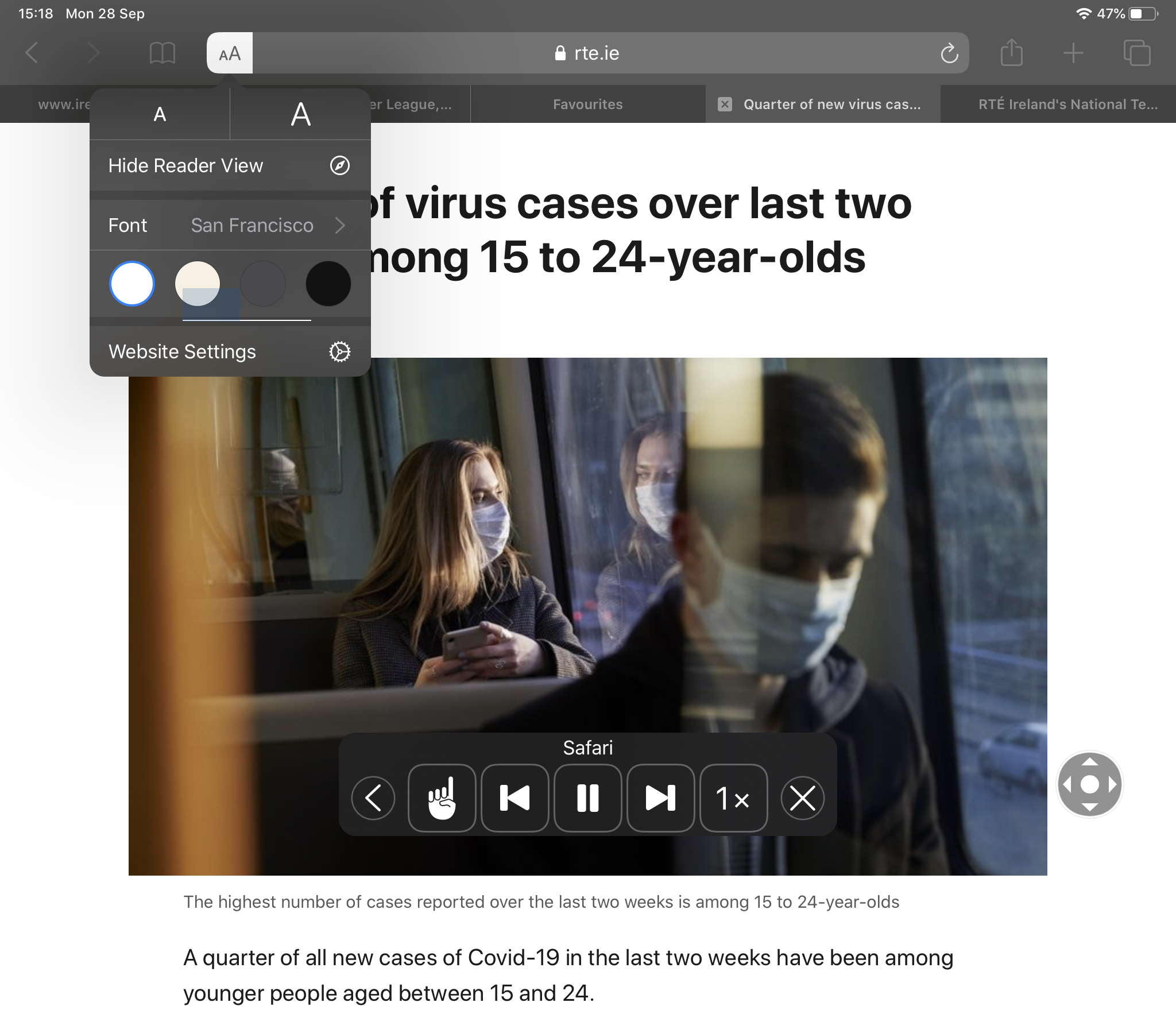 2/21/2023
Writing Technologies
Writing Technology – Speech to Text (STT)
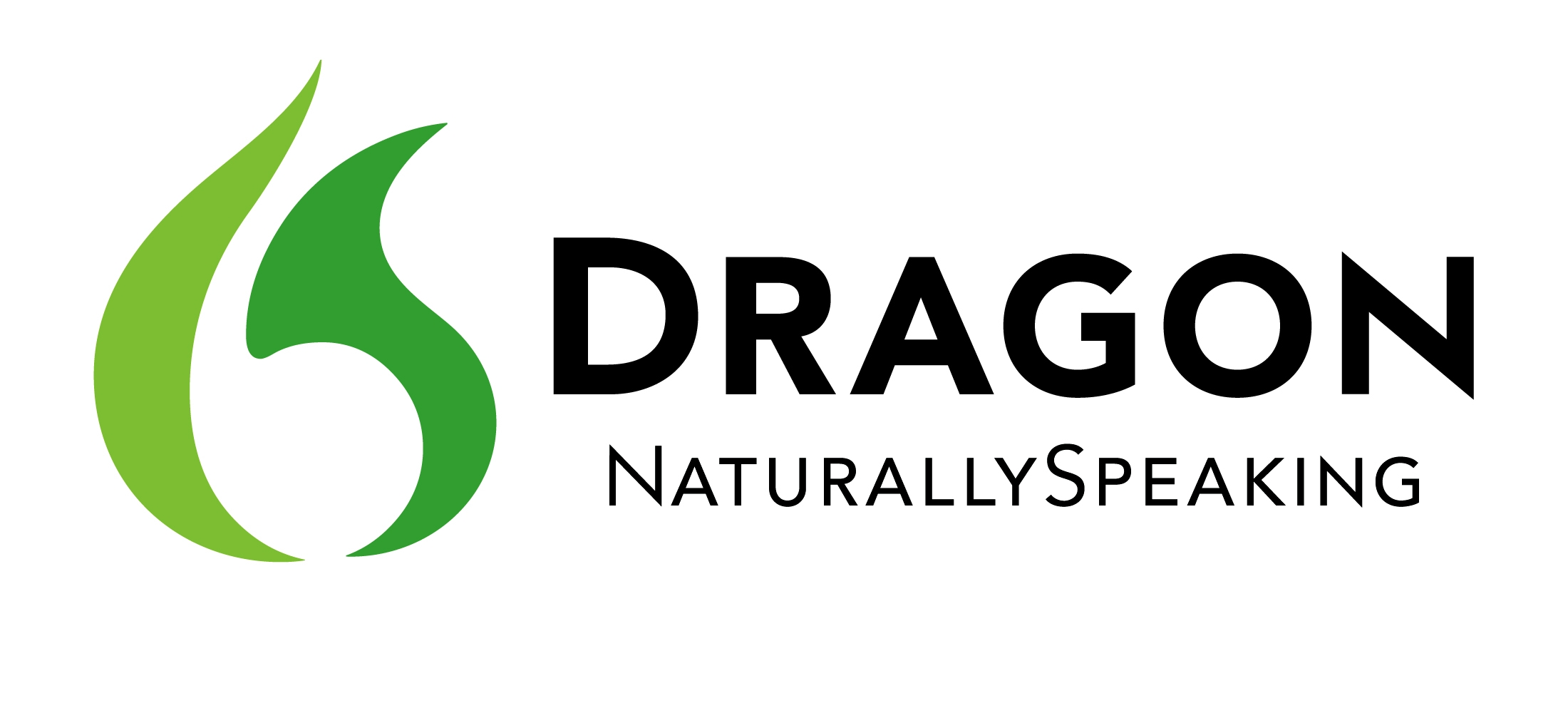 Dragon Naturally Speaking v15 Professional
Voice Recognition Features
Dictation
Custom Commands
Boilerplate Text
Formatting
Programming in Java
Others: Dictate in Word (Alt + ¬) or Google Voice Typing
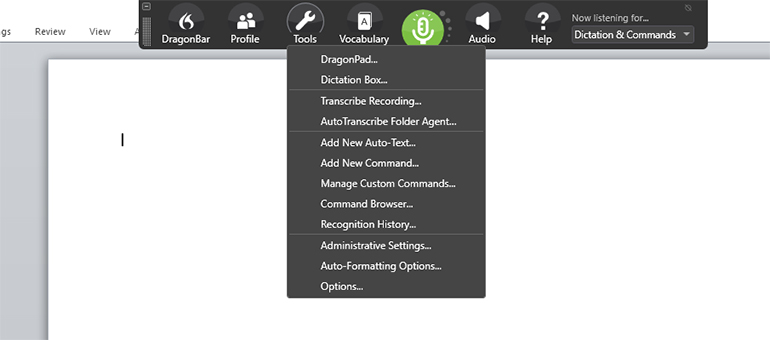 2/21/2023
Activity:
Practice using Dictate on Word (3 mins)
Note 1: Try turning it on and off using the Alt + ¬ (below Escape key)
Note 2: Trying using Commands (examples below)
Punctuation commands include:
full stop = .
comma = ,
question mark = ?
open quotes / close quotes = "
left / open parentheses = (
right / close parentheses = )
06.11.19
Planning & Organisation
Planning and Organization Technologies
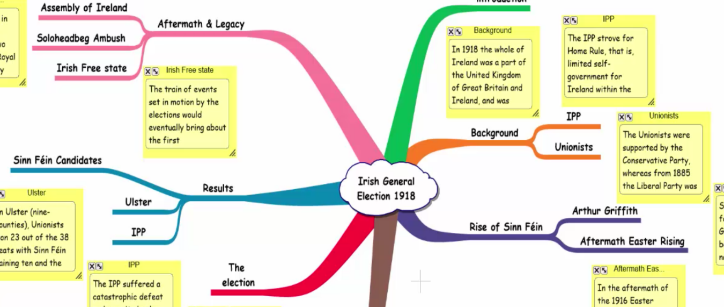 Mind Mapping – Inspiration & Mind Genius 
Group Projects and Assignments
Assignment / Chapter Planning e.g. Literature Review
Brainstorming
Organisation 
Understanding relationships & Critical Thinking 
Easy to use but not for everyone
Site Licence with Home Install
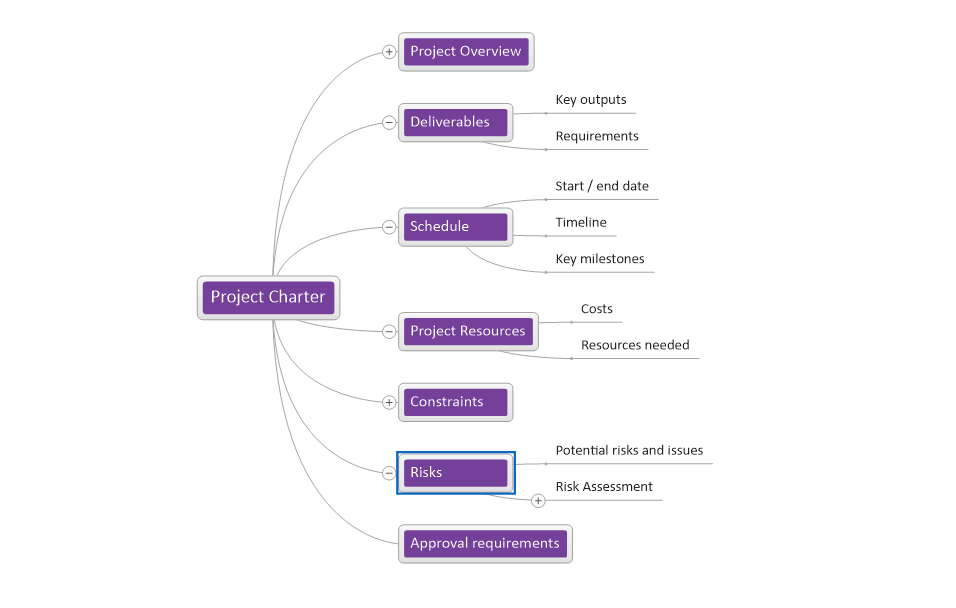 2/21/2023
Discussion Activity:
Do you think Mind Genius would work for you? If so, how? (2 mins)
Note: If you don’t want to speak or use the chat, please feel free to use the anonymous Padlet.
06.11.19
Productivity
Productivity & Shortcut Keys
Why?
Productivity
Low Vision Students
Physical
More Short Cut Keys
Can you name more?
Win + V?
Win + U?
Win + I?
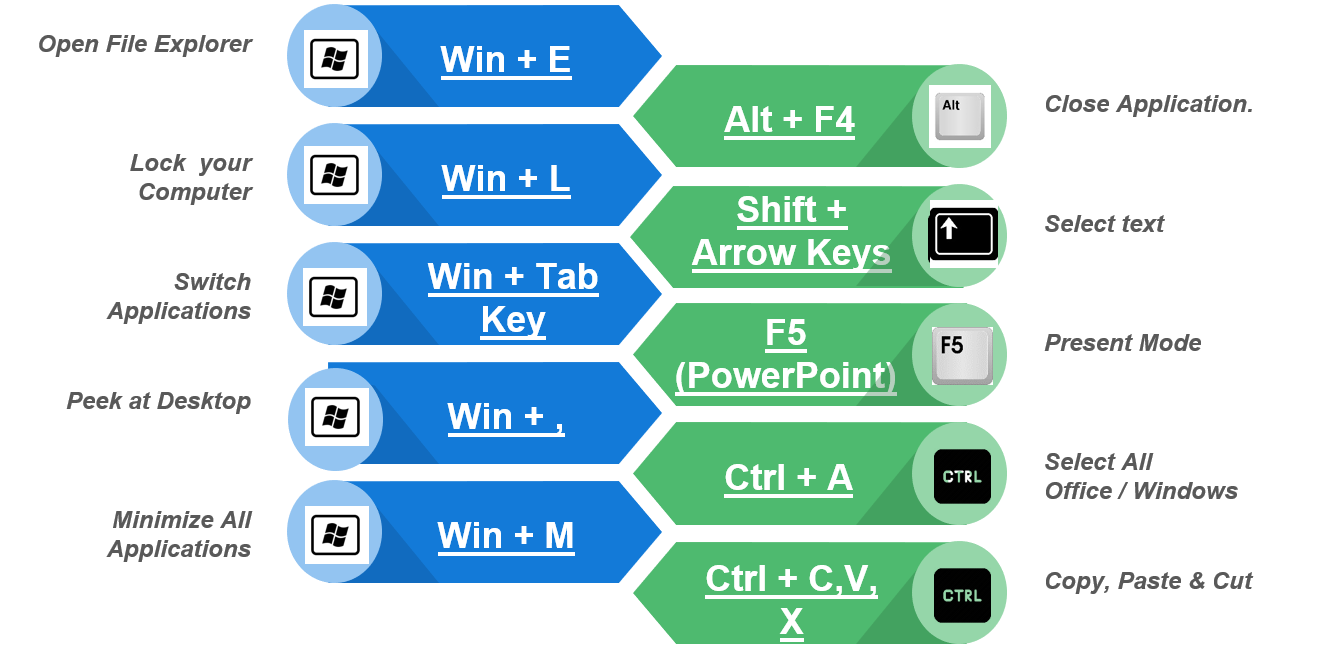 Feedback & Practice Activity:
Try some shortcut keys (2 min)
Note: Do you know any more in Windows, Word or  PowerPoint you want to share? Again, if you don’t want to speak or use the chat, please feel free to use the anonymous Padlet.
06.11.19
Microsoft Lens and Adobe Fill & Sign
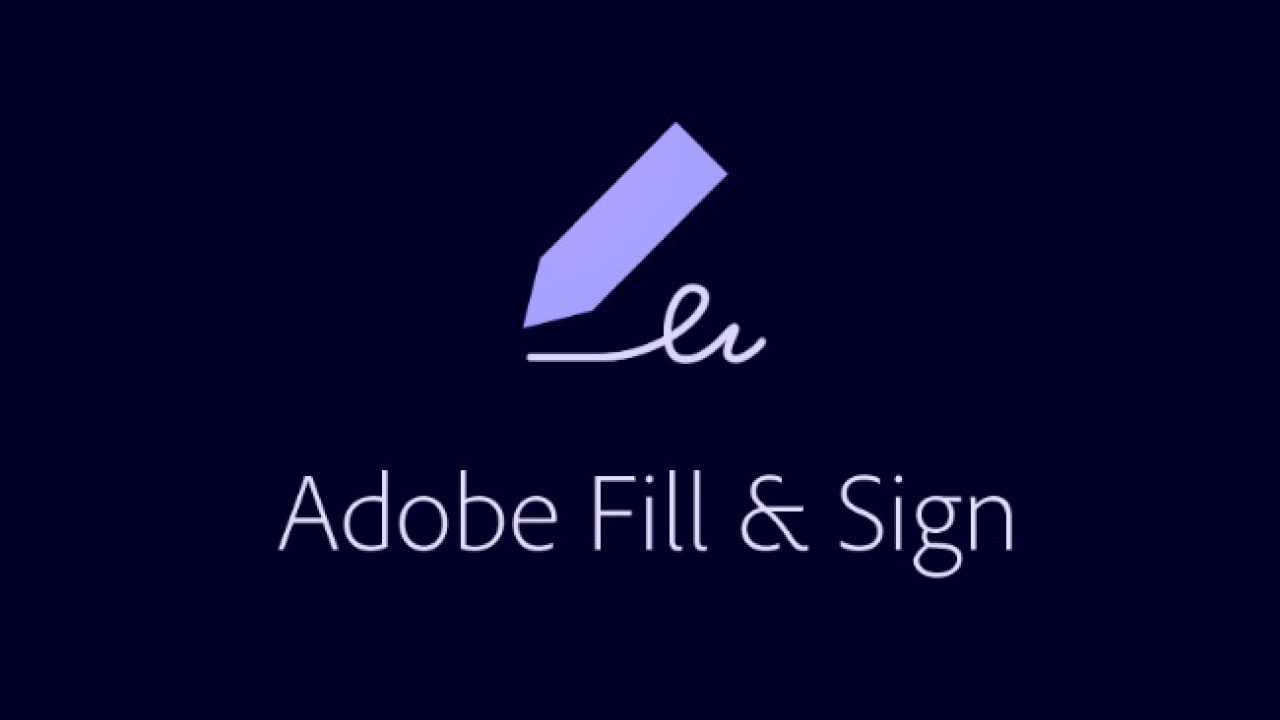 Activity: Download Office Lens and Adobe Fill & Sign and try reading any book or document you have. If using Lens, try using Immersive Reader and try saving to your OneDrive.
Scanning Pens
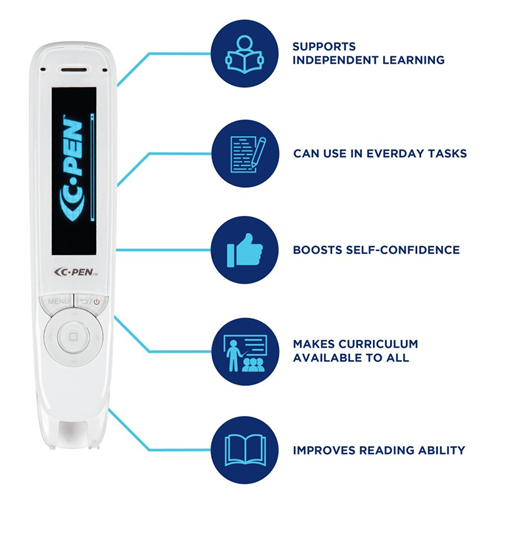 Reader Pen
Humanities
Postgraduates
Reader Pen Features
Scan to Screen 
Scan to File 
Scan to Read
Available from the Library with Booklet
2/21/2023
Accessibility
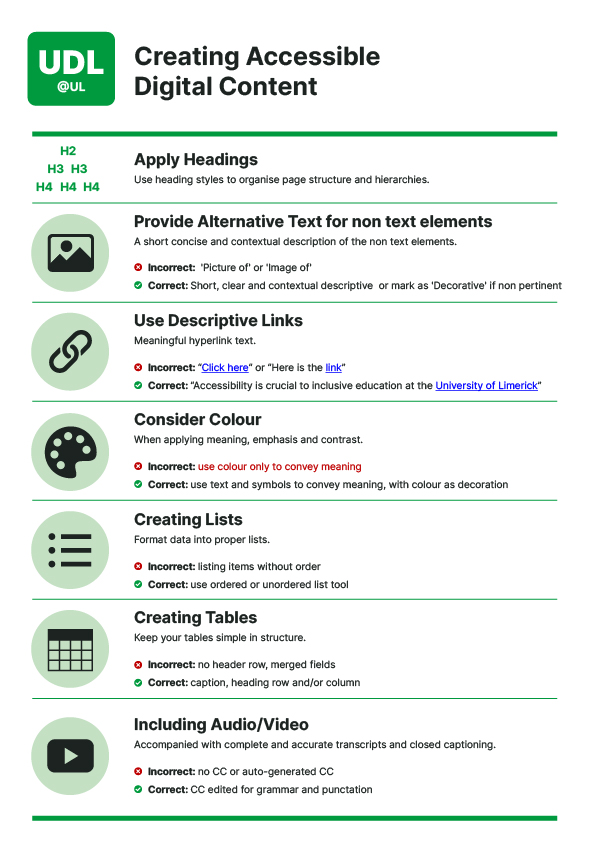 Accessibility
Better for everyone 
Screen Reader, Voice and Keyboard Support
Accessibility Word Docs
Headings & Styles, Alternative Text & Links
Accessible Fonts And Size 
Arial, Lato, Tahoma & Trebuchet, Dyslexie 
Min 12pt (.docx) / 24pt (.pptx)
Save as PDFs
Microsoft 365 Accessibility Checker - Word & PowerPoint
Microsoft 365 Accessibility Checker
Review Tab
Can check while you work



Tables (headers and merged fields), Alt Text, Colour Contrast
Colour Contrast Analyser (CCA) or https://www.tpgi.com/color-contrast-checker/ 
PowerPoint
Reading Order
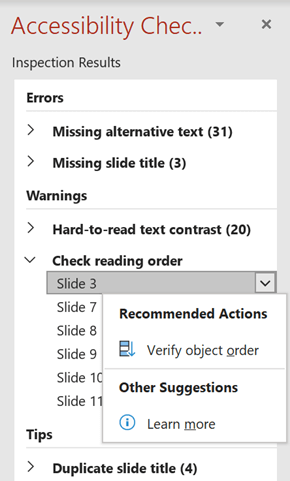 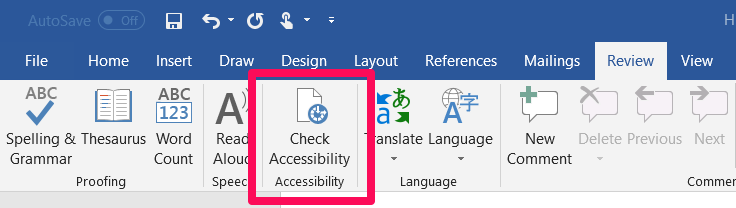 06.11.19
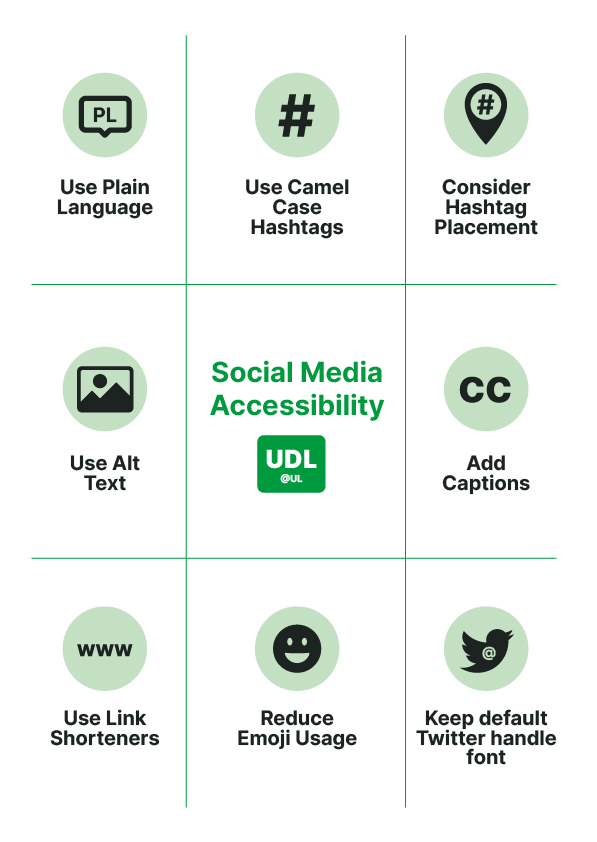 Accessibility & Social Media
Use Plain Language
Use Camel Case Hashtags
Consider Hashtag Placement
Use Alternative Text for non text elements
Add captions to all video and audio
Use descriptive link shorteners
Reduce Emoji use
Don’t edit twitter handle style
Questions, Feedback & Contact Information
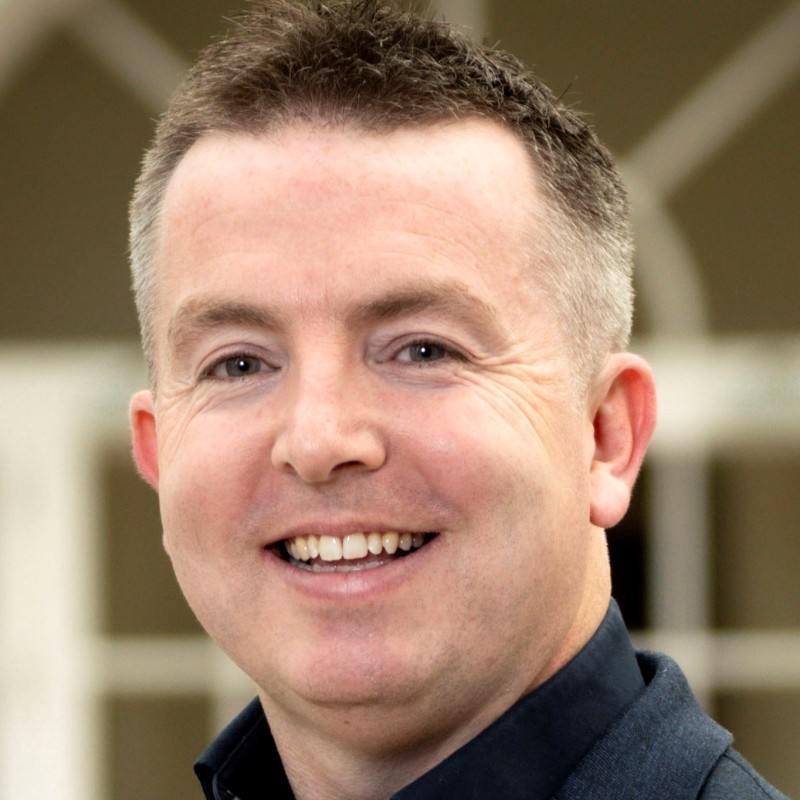 Questions?
Feedback LevUL Up Spring 2023: Post-workshop Feedback Form
Contact
Thomas O Shaughnessy 
Educational Assistive Technology Centre
@tjoshaughnessy
thomas.oshaughnessy@ul.ie
(061) 21 3373
www.ul.ie/EATC
06.11.19